Private & Federal Funding OpportunitiesPresented by:Tiffany Chapman
April 11, 2017
1
CME Disclosure Statement
The Northwell Health adheres to the ACCME’s new Standards for Commercial Support. Any individuals in a position to control the content of a CME activity, including faculty, planners, and managers, are required to disclose all financial relationships with commercial interests. All identified potential conflicts of interest are thoroughly vetted by the Northwell Health for fair balance and scientific objectivity and to ensure appropriateness of patient care recommendations. 

Tiffany Chapman has nothing to disclose.
2
Objectives
How to Search for Funding Opportunities
3
Agenda
What Funding Databases are available to Northwell Investigators & Directors
Databases
COS/PIVOT
Proposal Central
NIH
How Can the Grants Management Office Help
Questions & Answers
4
Community of Science/PIVOT
Locating and securing research funding is becoming increasingly competitive, as funding opportunities are limited and the number of researchers vying for those dollars continues to grow. Pivot™ answers the growing demands on research developers to quickly discover the right funding opportunities and effectively collaborate with their colleagues.
5
Community of Science/PIVOT
Pivot is a tool that:
Provides access to the most comprehensive source of funding opportunities globally 
Identifies researcher expertise from within or outside of your organization 
Users can search for a funding opportunity and instantly view matching faculty from inside or outside their institution. Conversely, a search for a scholar will link to matching funding opportunities 
http://pivot.cos.com/funding_main
6
Proposal Central
An e-grant making website shared by many government, non-profit, and private grant-making organizations. 


https://proposalcentral.altum.com/
7
NIH Guide for Grants & Contracts
NIH Guide announcements (Pas, RFAs and Notices) are published daily.  You
can subscribe to the NIH Guide LISTSERV with a Weekly Table of Contents
(TOC) that will be delivered to your Email each Friday afternoon.  This Guide
is used by NIH and other Health & Human Services (HHS) agencies to
announce their funding opportunities.

Funding Opportunity Announcement (FOA)
A publicly available document by which a Federal agency makes known its
intentions to award discretionary grants or cooperative agreements, usually
as a result of competition for funds. Funding opportunity announcements
may be known as program announcements, requests for applications,
notices of funding availability, solicitations, or other names depending on
the agency and type of program.
8
NIH Guide for Grants & Contracts
Program Announcement (PA)
Identifies areas of increased priority and/or emphasis on particular funding mechanisms for a specific area of science
Usually accepted on standard receipt (postmarked) dates on an on-going basis
Request for Application (RFA)
Identifies a more narrowly defined area for which one or more NIH institutes have set aside funds for awarding grants
Usually has a single receipt (received on or before) date specified in the RFA announcement
Request for Proposal (RFP)
Solicits contract proposals. An RFP usually has one receipt date, as specified in RFP solicitation
http://grants.nih.gov/grants/guide/listserv.htm
9
Websites for Funding Opportunities
Many associations and foundations have their individual websites where they list opportunities and guidelines.  We have given you an example of the major ones.  You may also wish to check:
Grants Gateway:
	http://grantsreform.ny.gov/
eBRAP:
	https://ebrap.org/eBRAP/public/index.htm
National Science Foundation:  http://www.nsf.gov/funding/
PCORI:  http://www.pcori.org/
10
Websites for Funding Opportunities
American Heart Association:  http://www.heart.org/HEARTORG/HealthcareResearch/Healthcare-Research_UCM_001093_SubHomePage.jsp
Grant Solutions:  https://home.grantsolutions.gov/home/
 Grants.gov:  http://www.grants.gov/search-grants.html
Foundation Center:  http://www.foundationcenter.org/
  Subscription service available through Foundation & Corporate Giving
11
Private & Federal Funding Opportunities:  Show Me the Money!
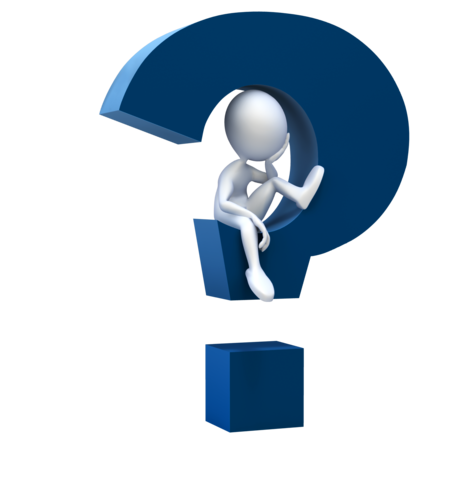 CONTACT THE GMO
516-465-2776
gmo@northwell.edu
12